«Математика дома и в детском саду»

Воспитатель: Анзенова К.Ю.
Муниципальное автономное дошкольное образовательное учреждение Центр развития ребенка - детский сад № 9Проект
Актуальность
Семья и дошкольное учреждение являются двумя важнейшими институтами социализации детей.
   Для обеспечения благоприятных условий жизни и воспитании ребенка, формирование основ полноценной, гармоничной личности, необходимо  укрепление и развитие тесной связи и взаимодействия детского сада и семьи. Такой подход непременно будет способствовать сплочению семьи, эмоциональному сближению взрослых и детей, развитию у них общих интересов.
Участники:
Воспитатели, дети и родители группы «Семицветики»
Сроки реализации проекта:
Краткосрочный 1 неделя
Вид проекта: познавательный
Цель:
Создать единое пространство развития ребенка в семье и ДОУ.
Задачи:
1.Установить партнерские отношения с семьей каждого ребенка.
2.Способствовать налаживанию доверительного отношения родителей к воспитателям группы, адекватно реагировать на рекомендации воспитателей.
3. Привлечь внимание родителей к детской игровой деятельности.
4. Организация разнообразной, интересной детям деятельности, направленной на их математическое развитие. 
5. Формирование у детей умения анализировать предметы, выделяя такие их признаки, как цвет, форма, величина.
6. Распознавать геометрические фигуры и находить их в предметах окружающей обстановке.
7. Развивать внимание и память у детей; мелкую и общую моторику.
Предполагаемый  результат: 
1. Появление в  семье общих интересов, увлечений, как для взрослых, так и для детей.
2. Повышение уровня педагогической компетентности родителей
3. Обогащение родительского опыта по использованию игр и упражнений, направленных на математическое развитие детей.
План реализации проекта.
Изучение современных методик, технологий взаимодействия с семьей.
Буклет для родителей «Сенсорное развитие детей раннего возраста»
Выставка совместных творческих работ родителей и детей «Волшебные формы» 
Консультация для родителей «Занимательная математика дома»
Оформление альбома «Геометрические фигуры»
НООД «Полотенца для зайчат»
Досуг «Кого разбудил петушок»
Ознакомила родителей с буклетом «Сенсорное развитие детей раннего возраста»
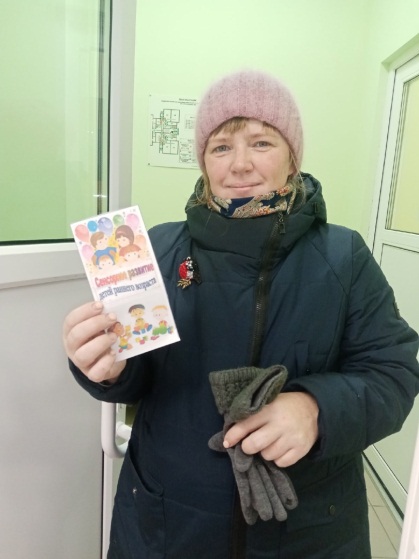 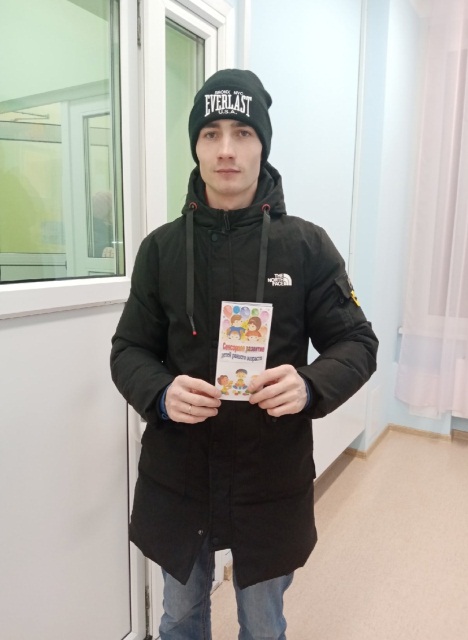 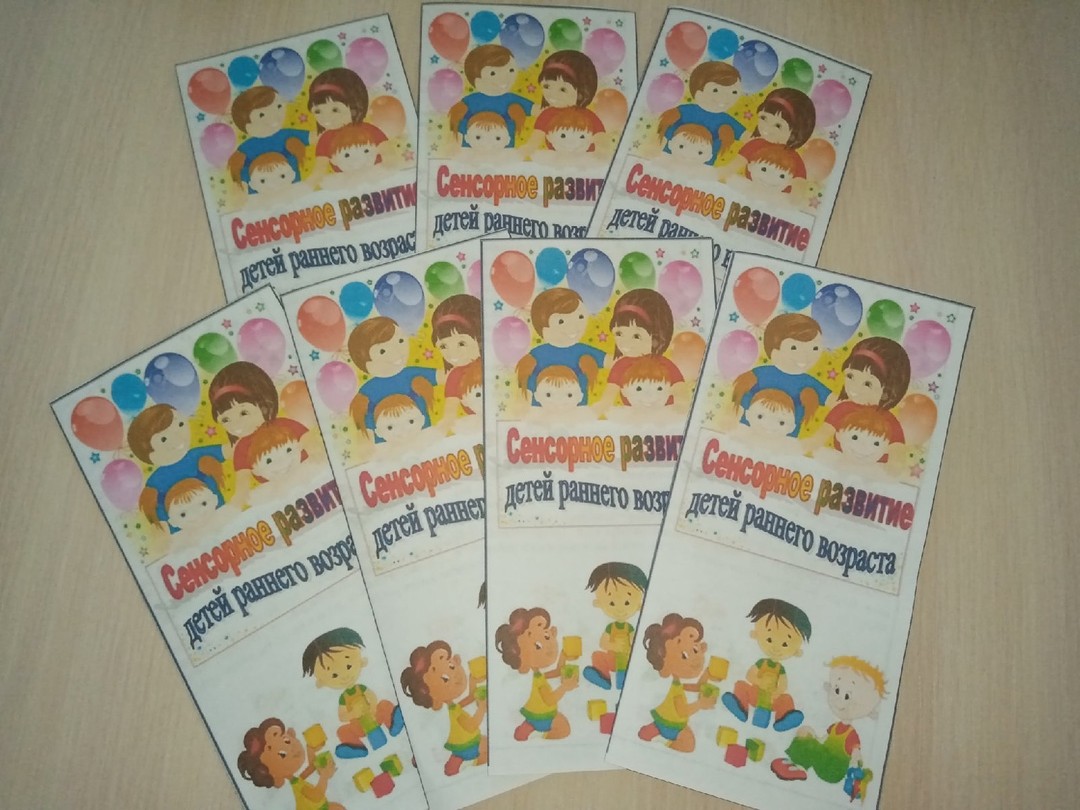 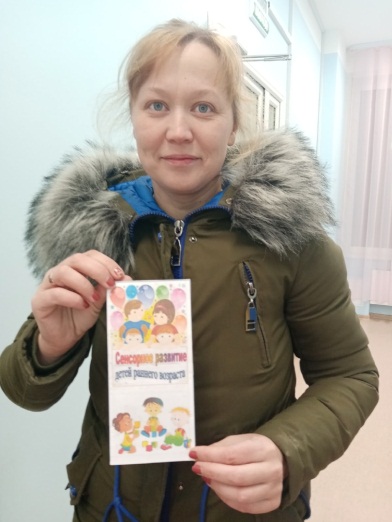 Родители с детьми по участвовали в выставке творческих работ «Волшебные формы»
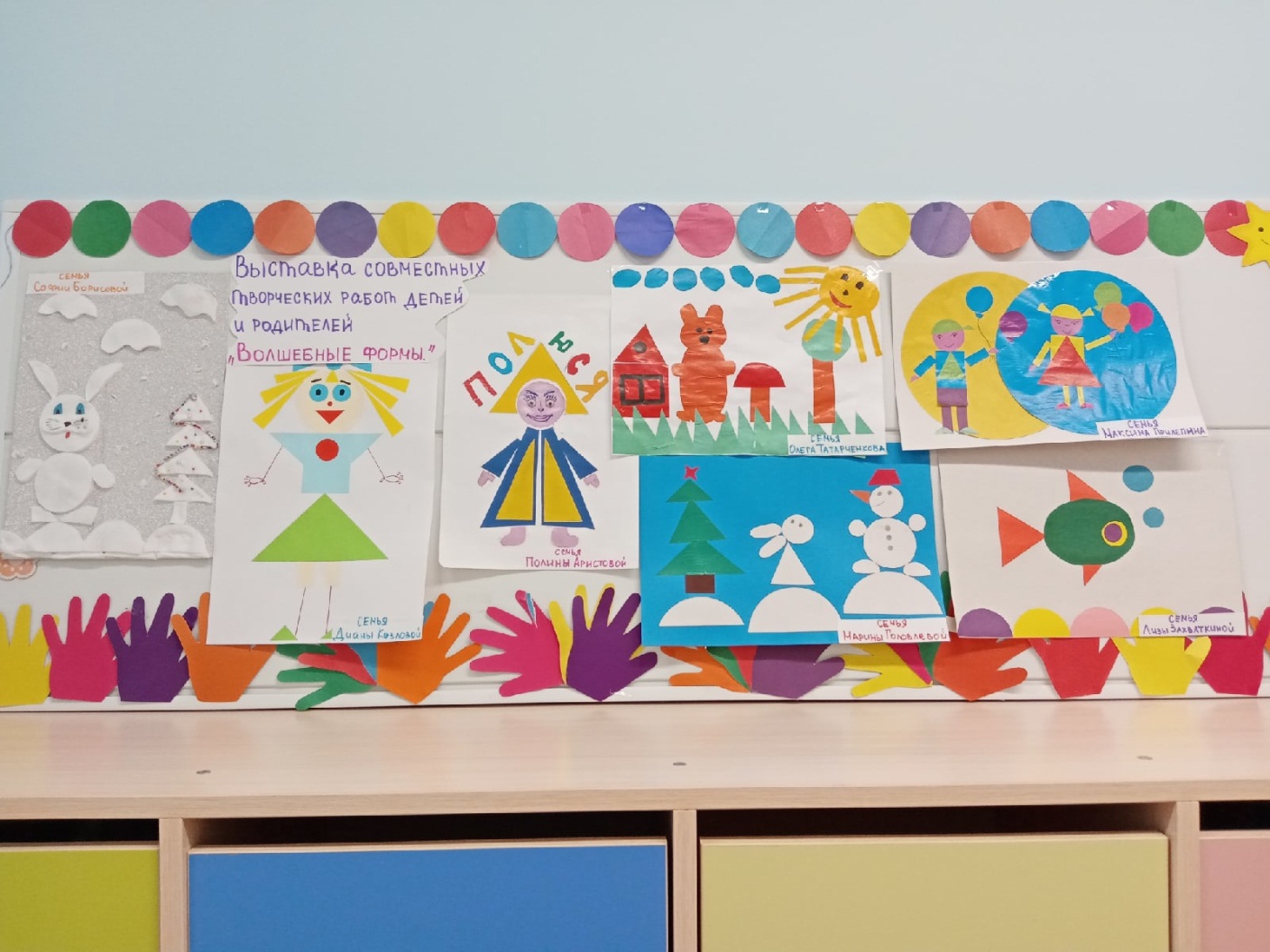 Полотенца для зайчат
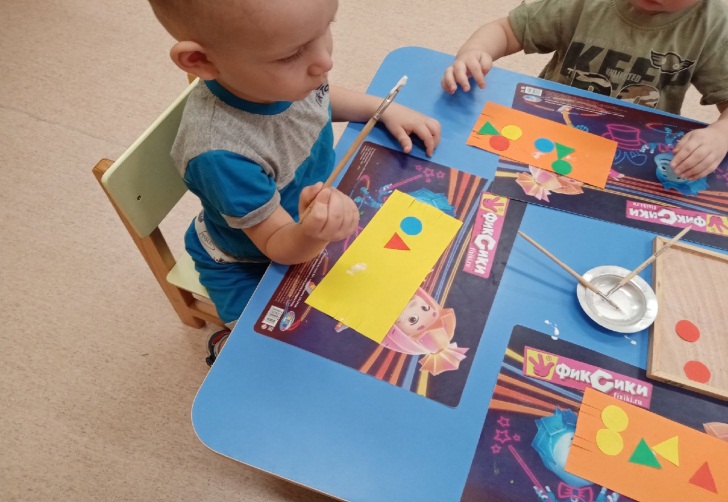 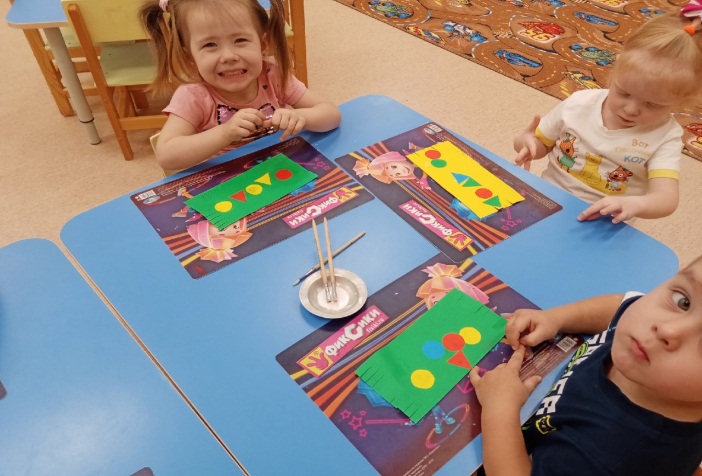 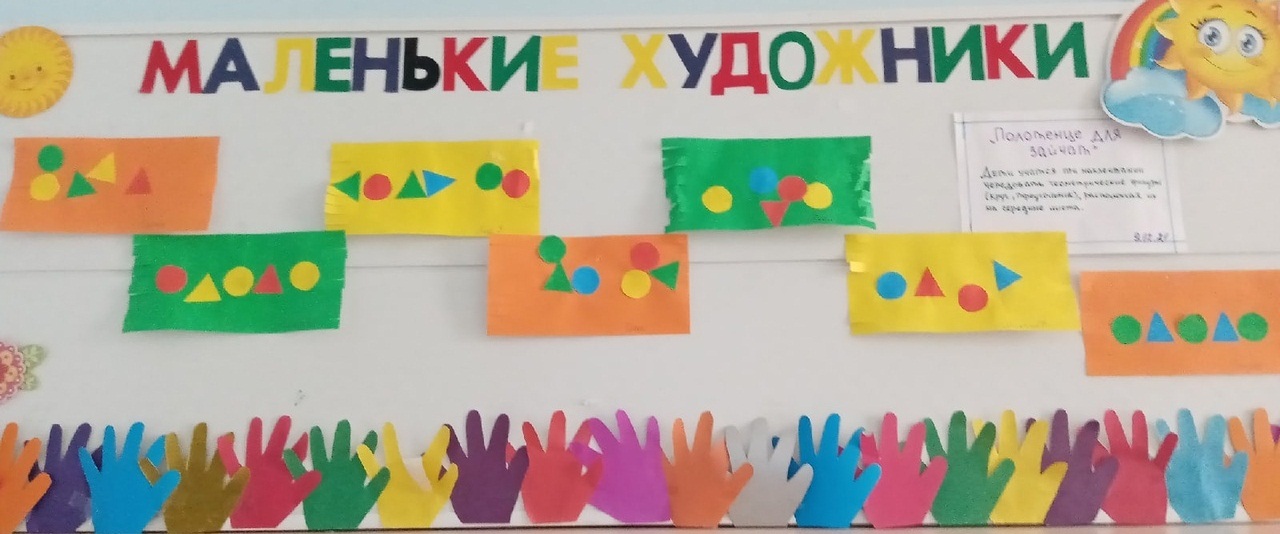 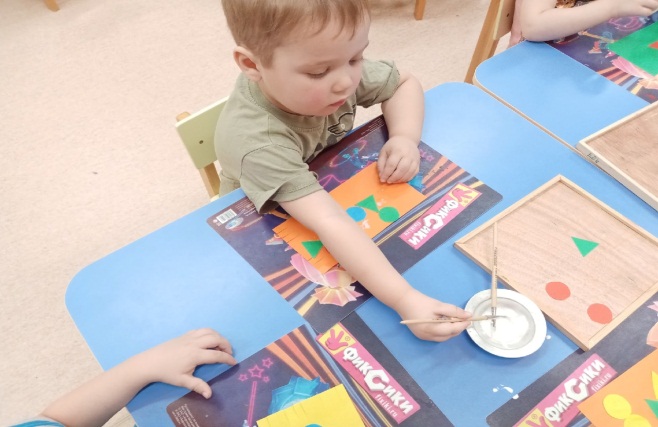 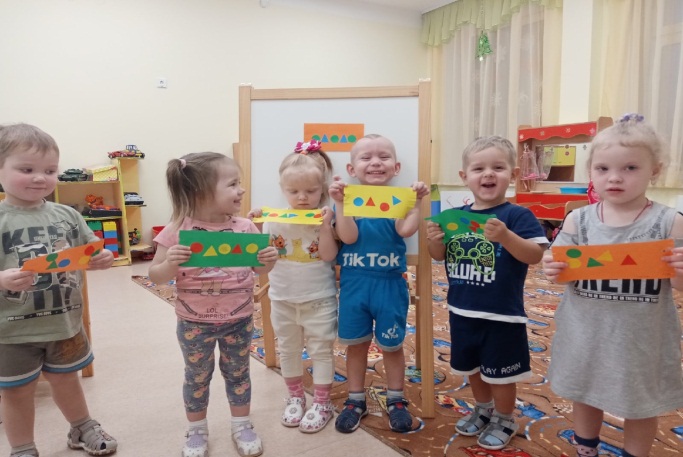 Досуг «Кого разбудил петушок»
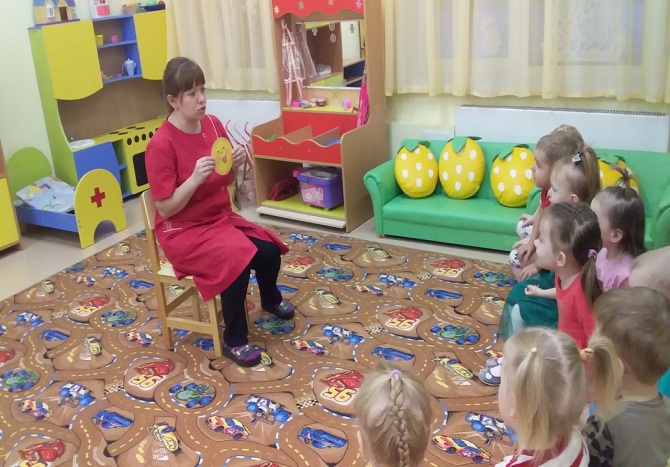 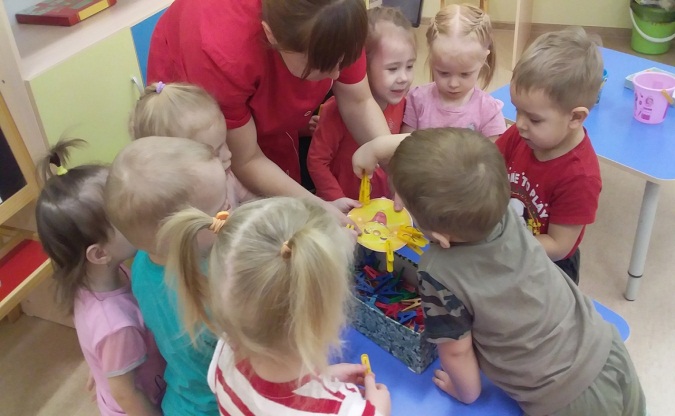 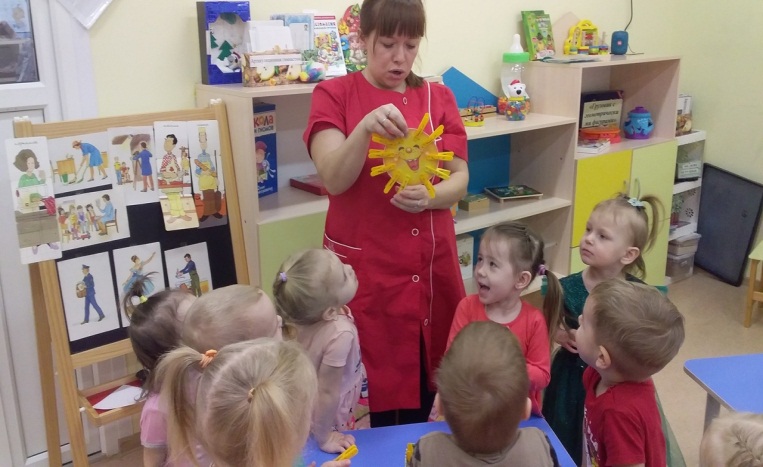 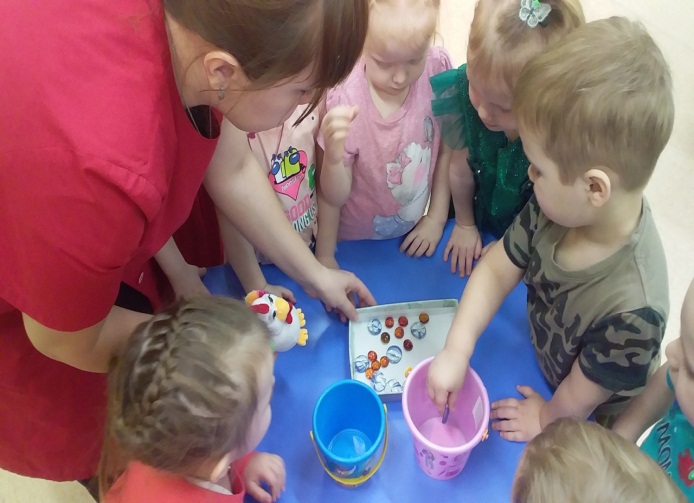 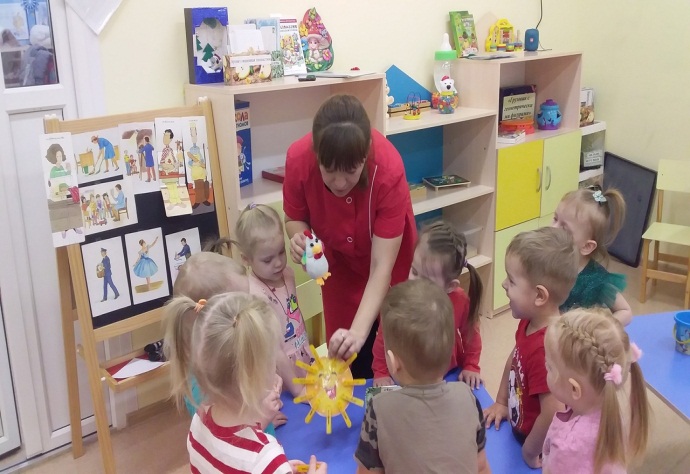 Оформление альбома «Геометрические формы»
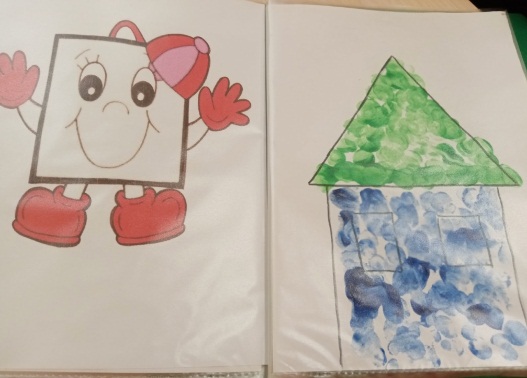 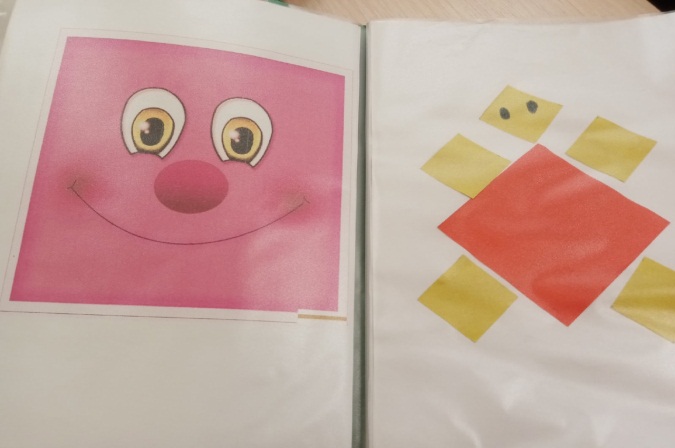 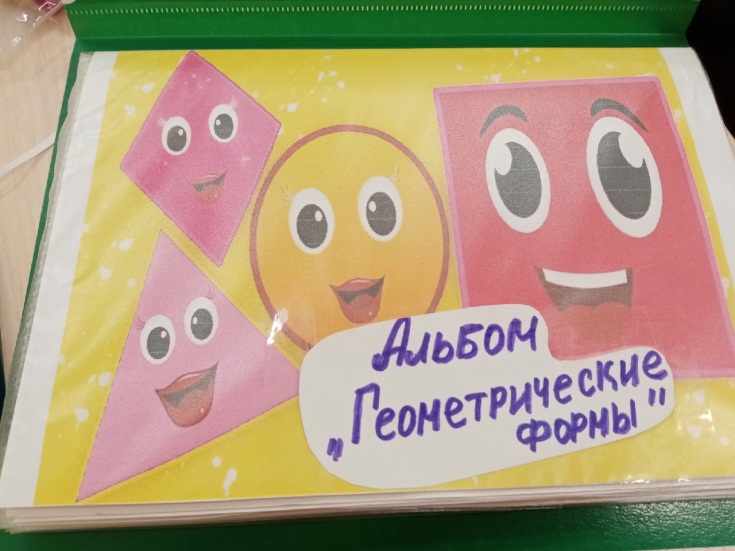 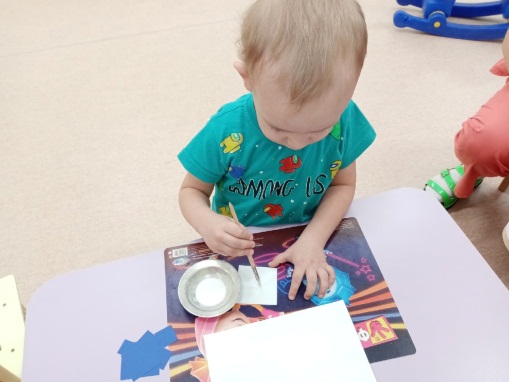 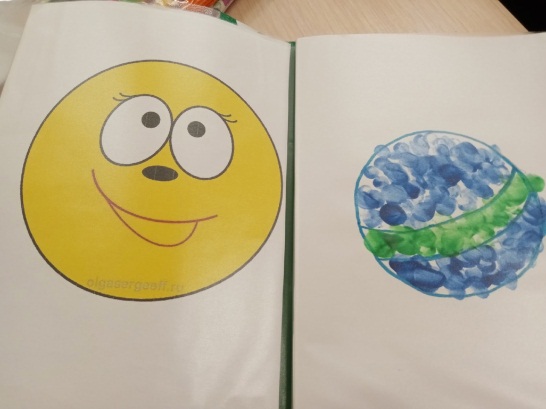 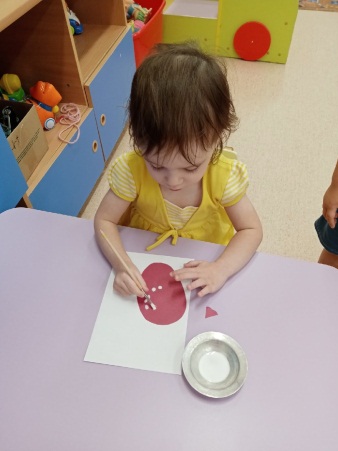 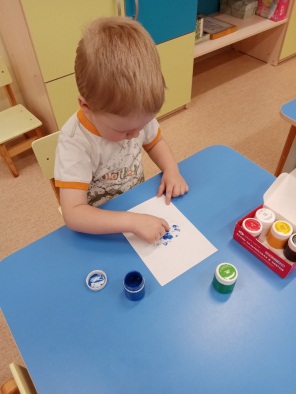 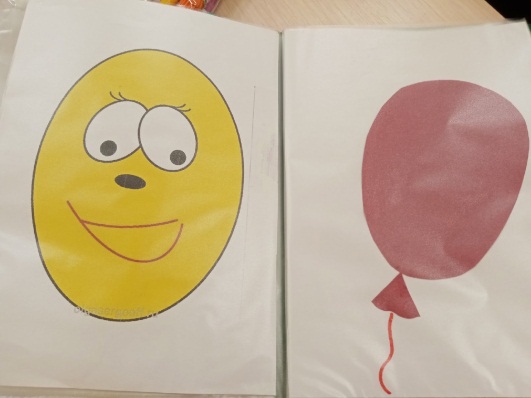 Спасибо за внимание!